Instrucciones en la clase
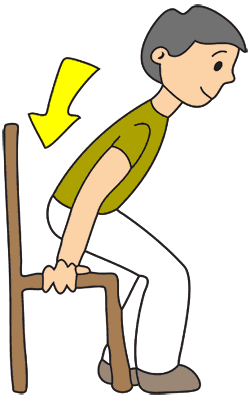 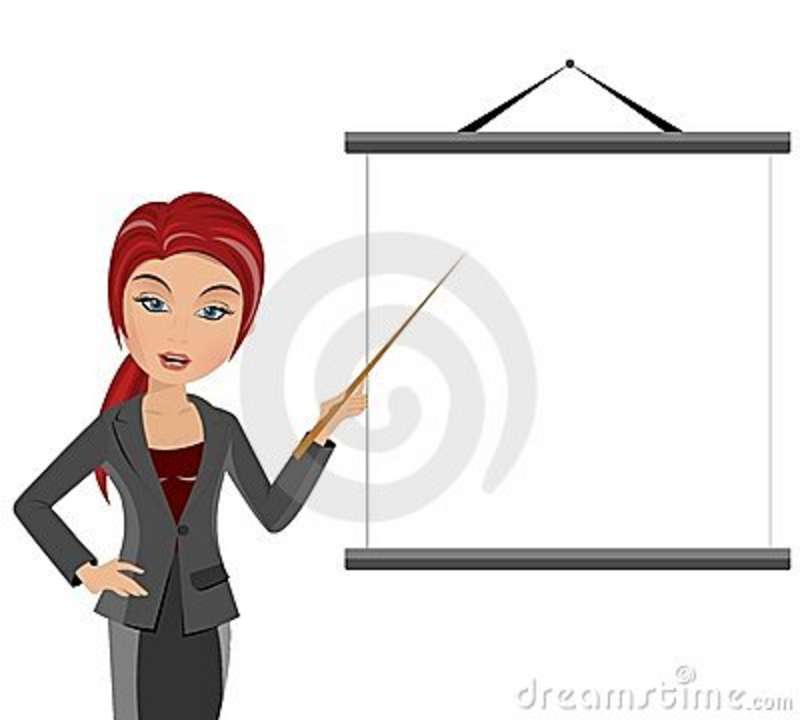 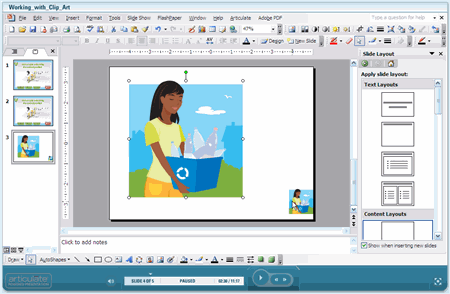 Siéntense
Miren la lamina.
Miren la pizarra.
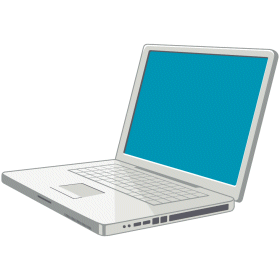 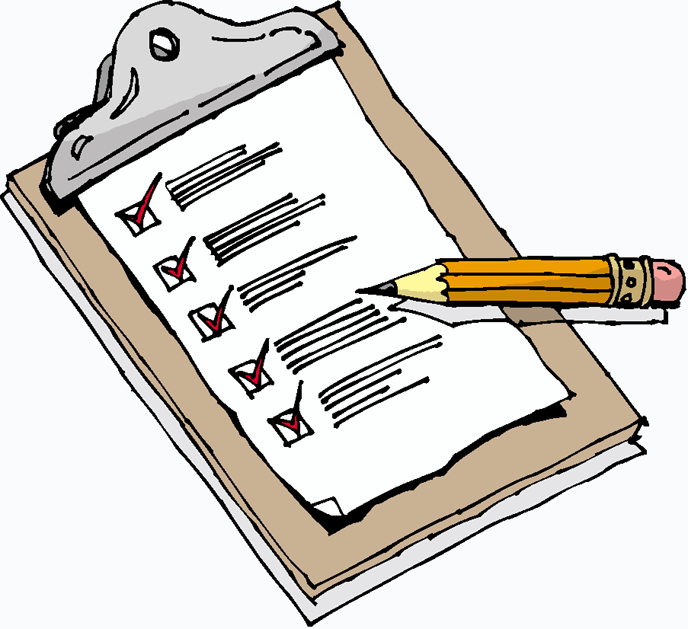 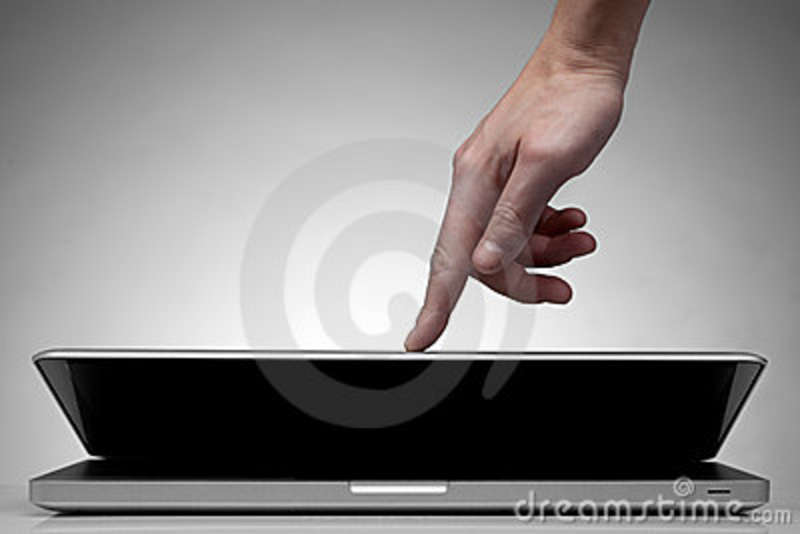 Abran la computadora.
Voy a pasar la lista.  ¿Carlos?
Cierren la computadora.
Instrucciones en la clase
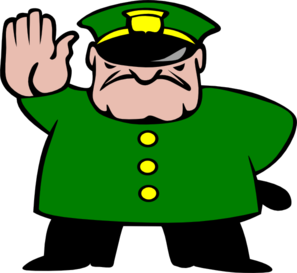 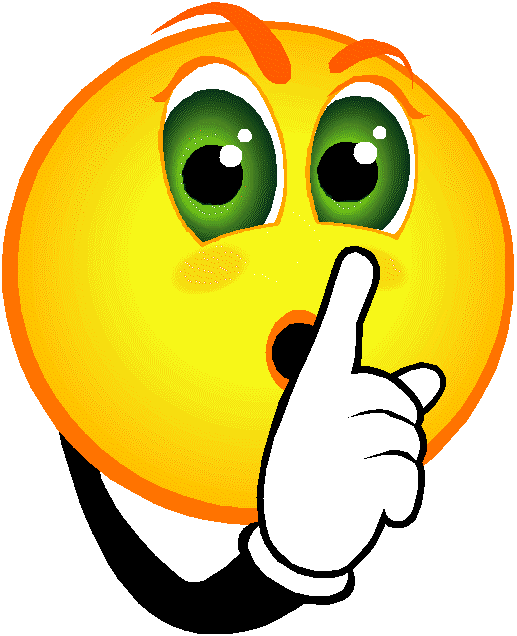 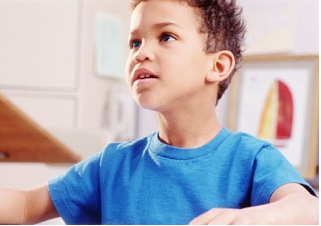 Pongan atención
Silencio por favor
Paren de trabajar
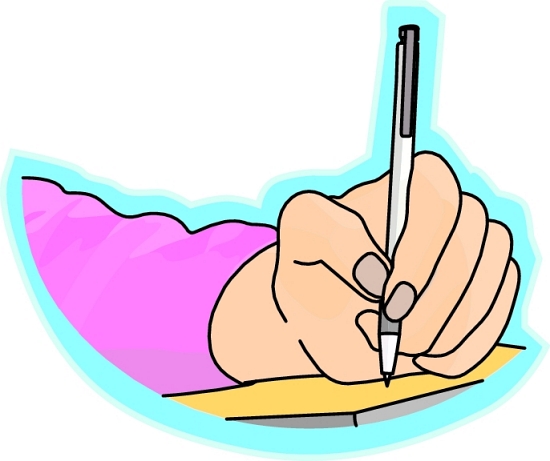 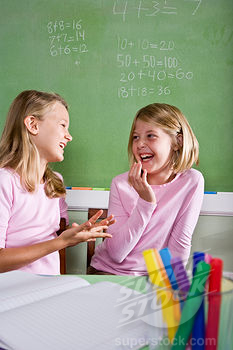 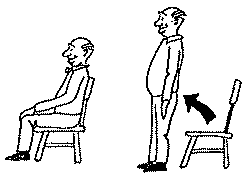 Escriban en su cuaderno
Pregúntale a  ____.
Levántense
Instrucciones en la clase
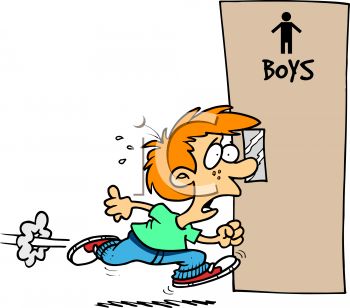 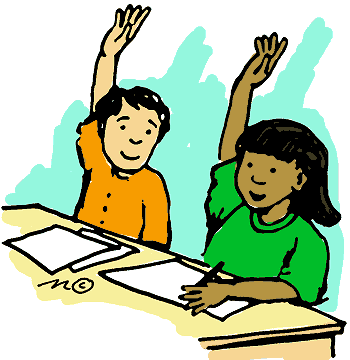 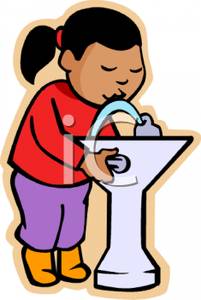 ¿ Puedo tomar agua?
¿ Puedo ir al baño?
Levanten la mano.
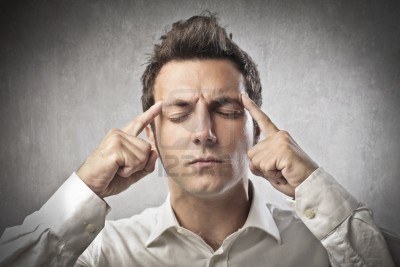 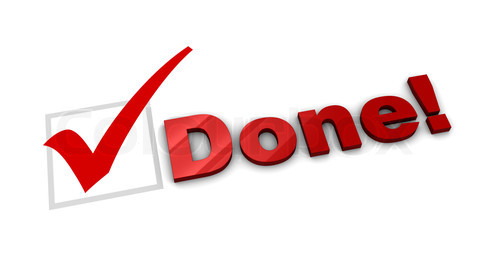 ¿Estás listo?
Concéntrate.
Cosas en la clase
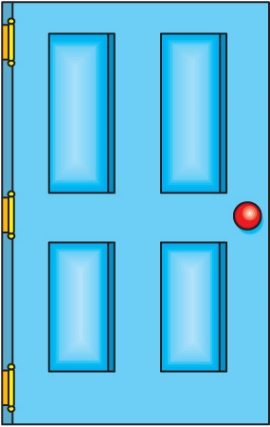 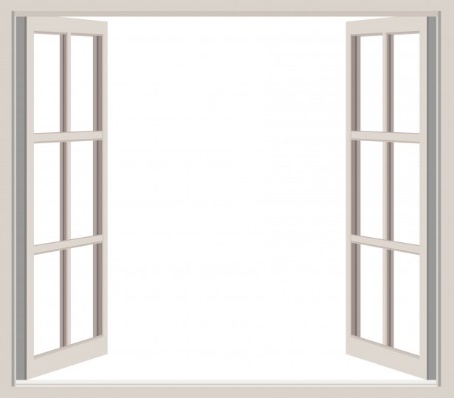 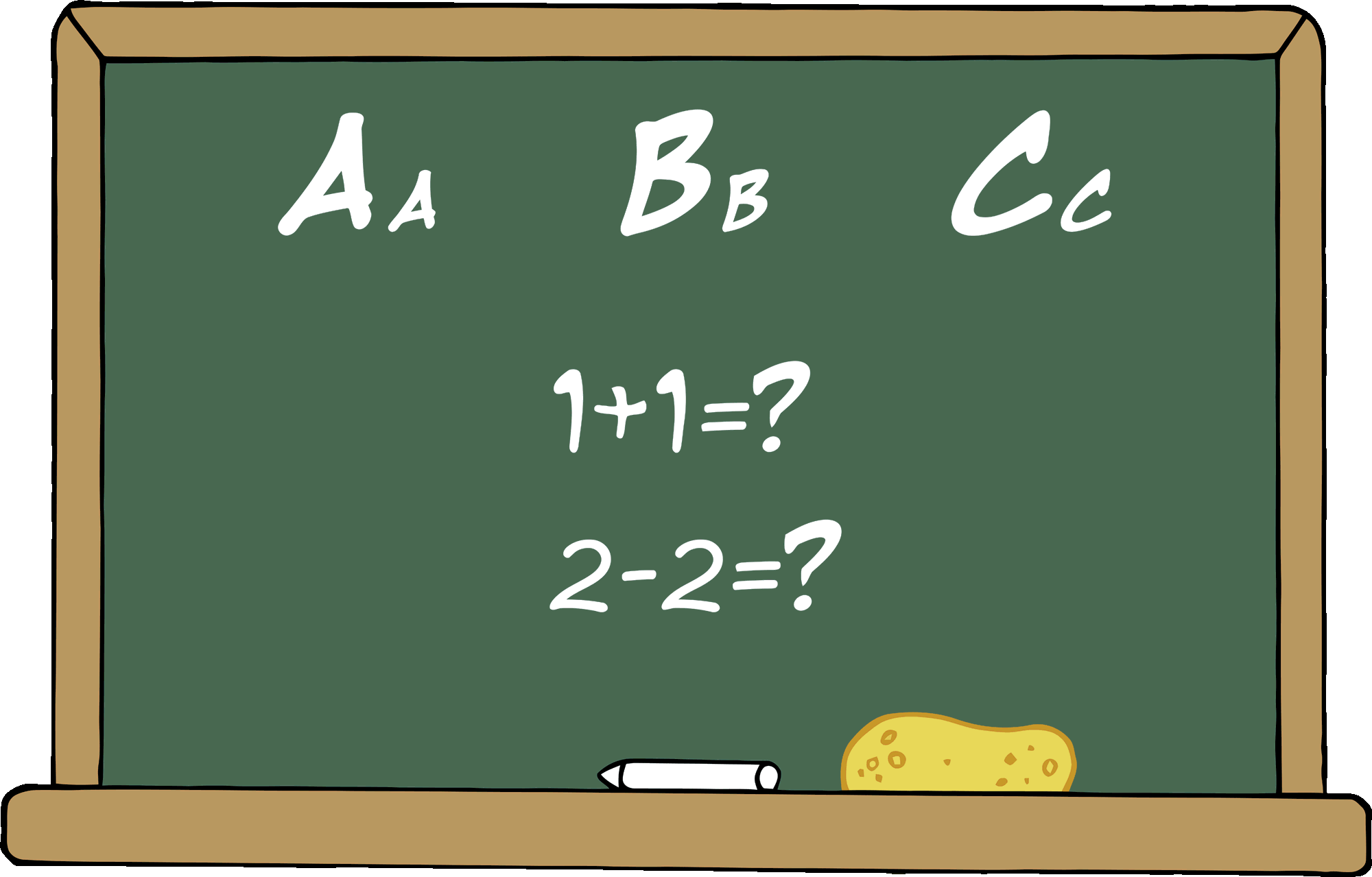 La pizarra
La puerta
La ventana
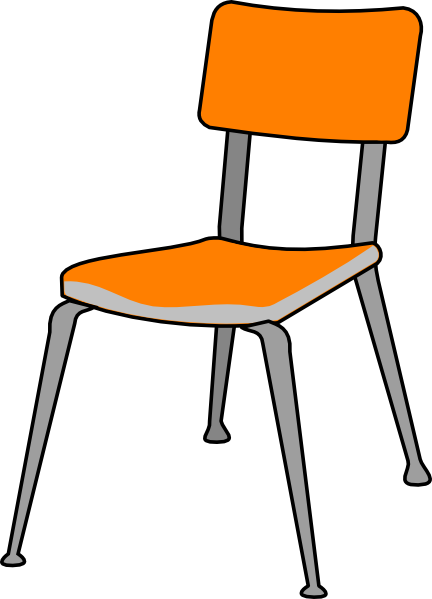 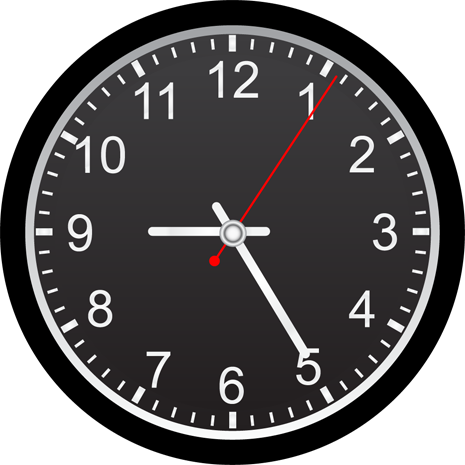 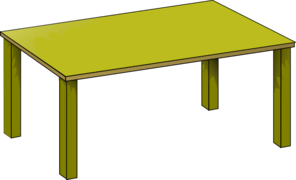 El reloj
La mesa
La silla
Cosas en la clase
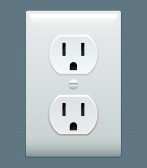 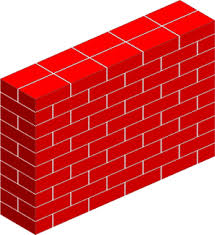 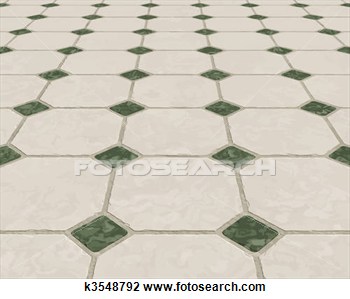 El enchufe
La pared
El piso
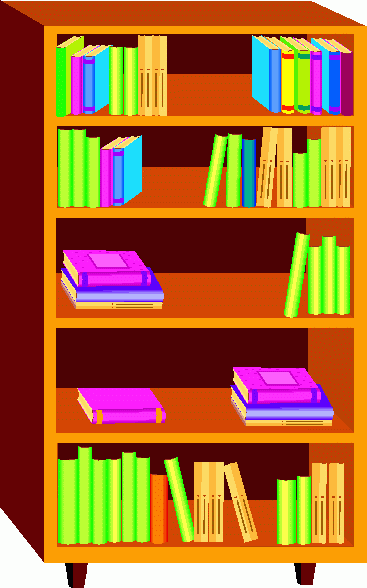 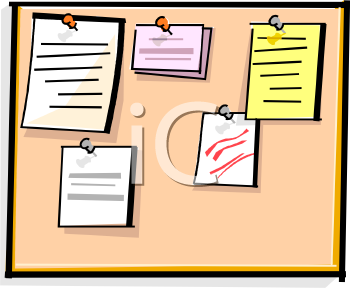 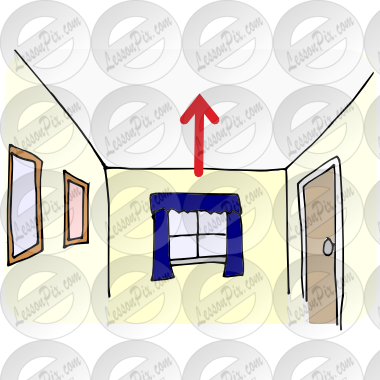 La cartelera
El estante
El techo
Días de la semana
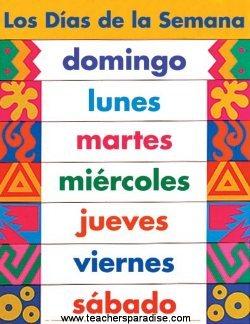 Sunday
Monday
Tuesday
Wednesday
Thursday
Friday
Saturday